Challenging Alternatives to Eurocentric Epistemology
Stephen Brookfield
Distinguished Scholar, Antioch University

http://www.stephenbrookfield.com/
Eurocentric Epistemology Settler / Colonial EpistemologyOne manifestation of White supremacy
Grows out of the Enlightenment intellectual movement of 17th & 18th centuries in Europe
Associated with the development of the scientific method
Replacing religiously based thinking with reason based analysis
History now seen as a progress towards greater rationality – the modernist project to use research and scholarship to advance knowledge that will improve the human condition
Striving for objectivity – the researcher as the dispassionate, separate scholar
Researcher as objective & distanced – eliminating bias
Scholarship as a solo project – solo teaching & authorship assigned more value in academe 
Personal narrative & experience seen as an unreliable & overly subjective form of data
Writing & text privileged as the public format in which knowledge is disseminated – allowing for public critique
Pursuit of pure original knowledge (Ph.D.) seen as higher intellectual caliber than applied knowledge (Ed.D.)
Artistic representations – art, music, poetry, dance, drama, photos, collage – an accompaniment to text & illustration of it
In Contemporary Scholarship
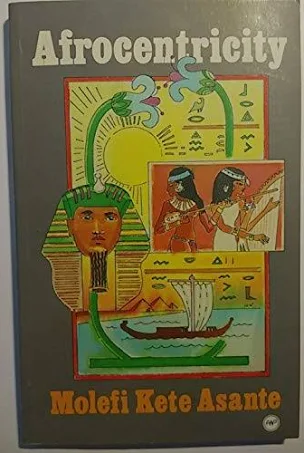 Afrocentric Paradigm – knowledge as Ubuntu, something that is collectively produced. 
Identity is collectively created & we cannot separate out so-called solo work from our tribe – what about collaboratively planned & conducted dissertation formats?
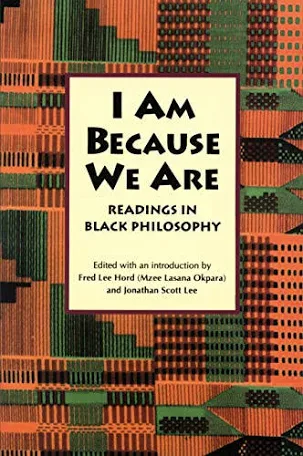 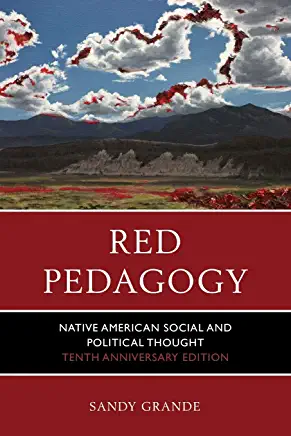 Primacy of the land – the ecosphere, anthropocene
Humans are not separate from natural forces but OF them
Opposes settler/colonial logic – research to exploit resources for the ‘betterment’ of humanity as a separate entity
Collaborative generation of wisdom - collaborative decision-making
Councils of elders – oral storytelling, talking circles, ceremonial acknowledgments
Privileging of silence as being as important as speech
Song, dance, transcendence
Indigenous Pedagogy
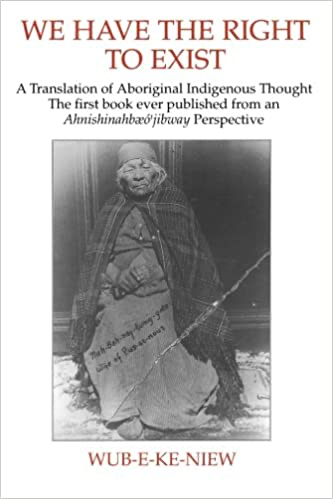 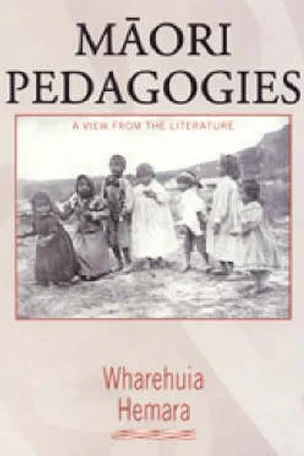 Challenges from WITHIN
Rebellious subjectivity – a direct estranging experience with art & aesthetics lifts us out of everyday reality & induces a potentially revolutionary break with the familiar rhythms of everyday experience.  
Music, art, poetry, dance connect & engage at a visceral, somatic level very different from textual research
Art & aesthetics thus constitute powerful triggers to social change & bind social movements
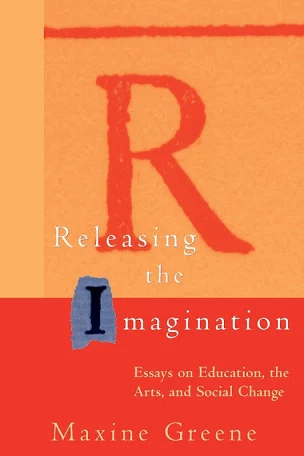 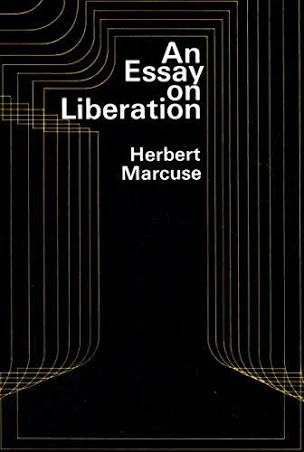 Scholary Personal Narrative (SPN)
Exploring a social change dynamic (ex. How do we build worker voice in corporations, unions & public utility companies) via one’s personal narrative & experience of that dynamic.
Literature & research that illuminates or challenges the writer’s narrative is woven into the exposition of experience
Robert J. Nash
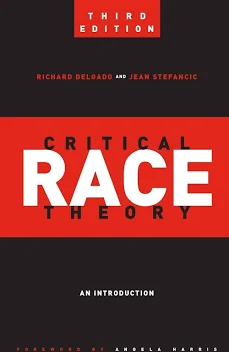 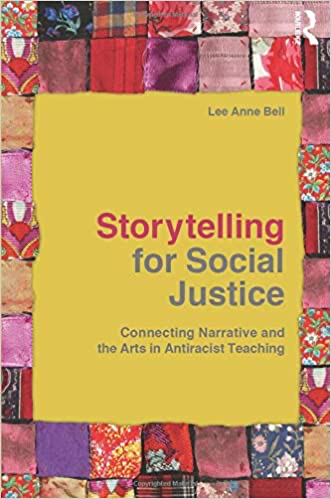 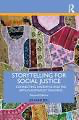 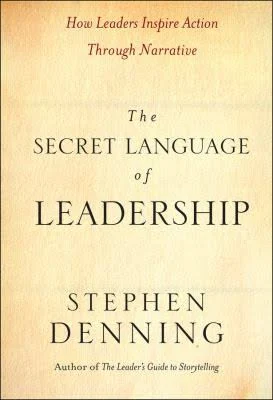 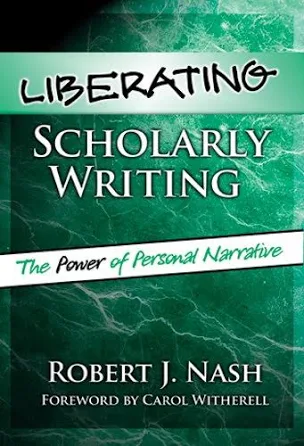 Our Ed. D Program?
Collaboratively Researched & Authored Dissertations – how do we ensure we document contributions & prevent piggybacking / exploitation?
Knowledge built, research shared & scholarship disseminated via artistic & aesthetic forms https://www.ted.com/talks/john_bohannon_dance_vs_powerpoint_a_modest_proposal?language=en
Narrative & personal experience dissertations (SPN) 
Studies documenting & presenting stories of resistance & survival
Materials Development Dissertation – production of materials designed to help activists, teachers and fellow practitioners in a specific field